Учим стишки про первые весенние цветы
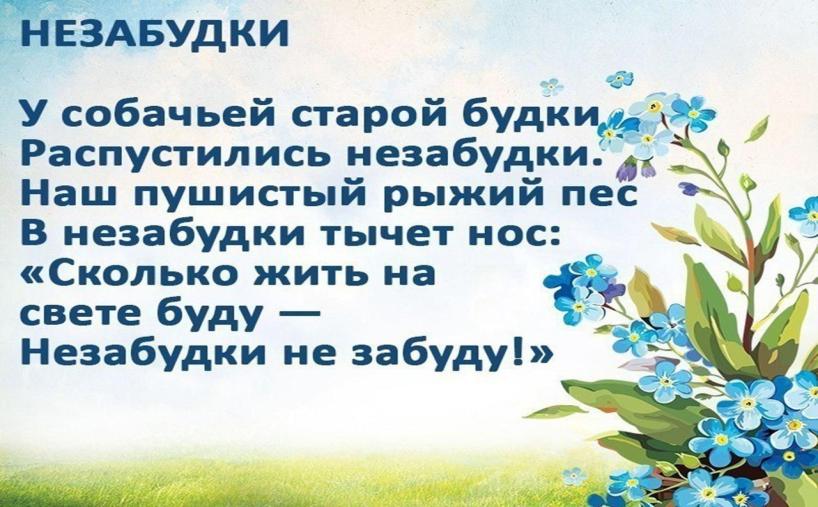